Wiederanlage-Portal 2024
Aktionsnummer 22822
Vertriebsinformation
M-MKK-MK-VAB
München, 15.03.2024
P Übergreifend mAZ - Wiederanlage-Portal 2024
ca. 48 % der Kunden überlegen erst kurz vor oder nach der Auszahlung was mit der Ablaufleistung geschehen soll!*Nutzen Sie frühzeitig Ihre Chancen!
Die Aktion auf einen Blick
ACA: 22822
Ziele der Aktion 
Spartenübergreifende Übersicht für die Ablaufbearbeitung bzw. Veredelung
Schnelle Bearbeitung über Excel-Download möglich
Bedarfsgerechte Beratung zur Verwendung des freiwerdenden Kapitals
Zeitraum der Aktionsbearbeitung über ACA
Start:   01.04.2024,    Ende:   31.03.2025
Aktionspotenzial 
Selekt: ca. 230.000 Verträge
Teilnehmende Vertriebswege 
Selekt: Makler, Sondervertrieb, Freie Banken

Besonderheiten der Aktion 
Selektion nach Produkten und Ablaufzeitpunkt/Fälligkeit
Ansprachekanäle
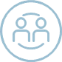 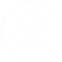 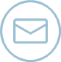 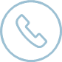 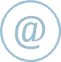 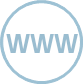 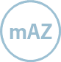 Abschlusskanäle
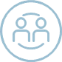 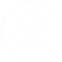 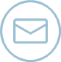 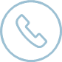 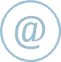 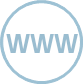 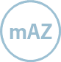 © Allianz 2024
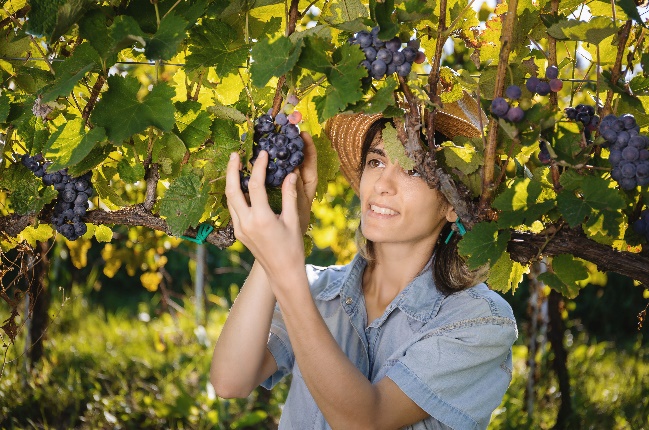 Zielgruppe 
AZL: Abläufe 2024, 2025 und 2026
aktive ParkDepots (APD, APDW, APDWJ und APDJ)
2
Allianz Kunde und Markt - Multikanalmarketing
*Quelle: CCO, M-K/E-KV-KT, Studie „Finanzielle Planung der Rentenphase - Baby Boomer“ (2023)
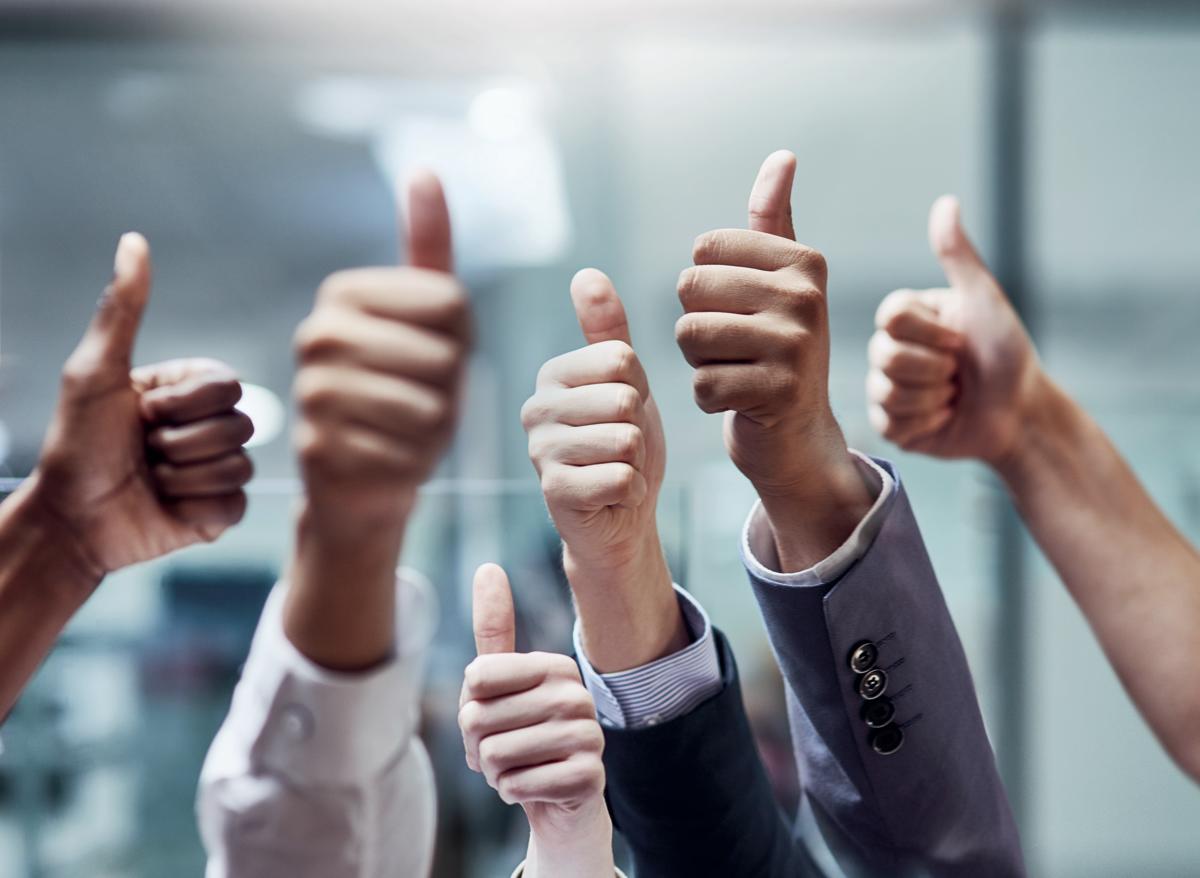 P Übergreifend mAZ - Wiederanlage-Portal 2024
Alles für Ihre erfolgreiche Wiederanlageberatung
Ihre Potentiale im Zugriff

Schneller, Überblick über das gesamte Wiederanlage- und Veredelungspotenzial in Ihrem Bestand:

Selektion individuell nach Produkten, Ablaufzeitpunkt/Fälligkeit oder 
Informationen und Verkaufsunterstützung im Maklerportal, Optimales Werkzeug zur permanenten Kundenwertsteigerung
Produktinformationen und Verkaufsunterstützung

Schneller und bequemer können Sie Ihre Wiederanlageberatung nicht vor- und nachbereiten als mit der Kundenübersicht im ACA:

Sie selektieren einfach Ihren Wiederanlage-/ Veredelungskunden. 
Die Kundendaten erhalten Sie als Download in einer Excel-Liste für Ihre individuelle Weiterverarbeitung z.B. in einem Serienbrief und können den Bearbeitungstand bequem nachhalten
© Allianz 2024
Nutzen Sie die Beratungsseite Ruhestandsplanung Wiederanlage mit Ihren Kunden: LINK
3
Allianz Kunde und Markt - Multikanalmarketing
27.03.2024
P Übergreifend mAZ - Wiederanlage-Portal 2024
Potentiale filtern und abrufen (1/2)Unsere Allianz Wiederanlage bietet Ihnen neben den Potenzialen zu Kapitalabläufe auch eine Übersicht der Allianz-Parkdepots, sofern hierzu Verträge vermittelt wurden. Diese Kurzanleitung bietet eine Hilfestellung beim filtern und abrufen der Potenziale:
Login und Aufruf der Aktion:
Logen sie sich im ACA ein.
Wählen Sie die Aktion durch anklicken aus.Sind Sie für mehrere Vermittlernummern berechtigt, werden Sie auf die Zwischenseite geleitet. Hier können Sie die gewünschte(n) Vermittlernummern auswählen (eine, mehrere oder alle).
Über die Auswahl „Potenziale filtern“ haben Sie die Möglichkeit, Ihre Auswahl vor dem Download, weiter einzuschränken.
Einstiegs- und Aktionsübersichtsseite
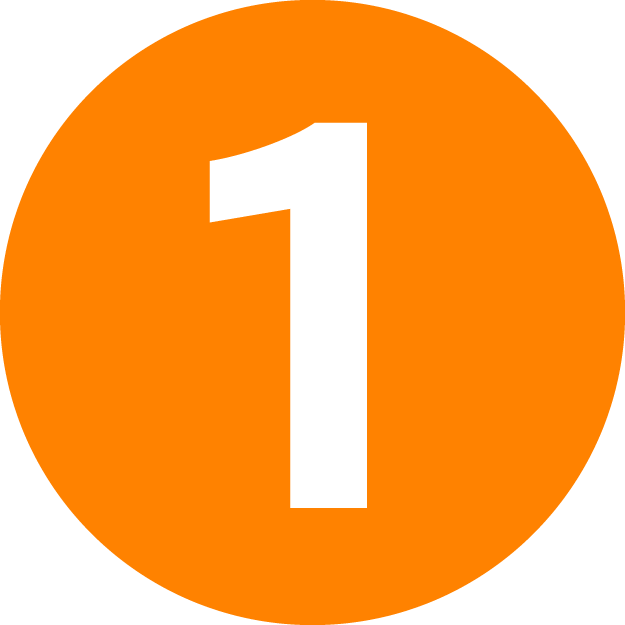 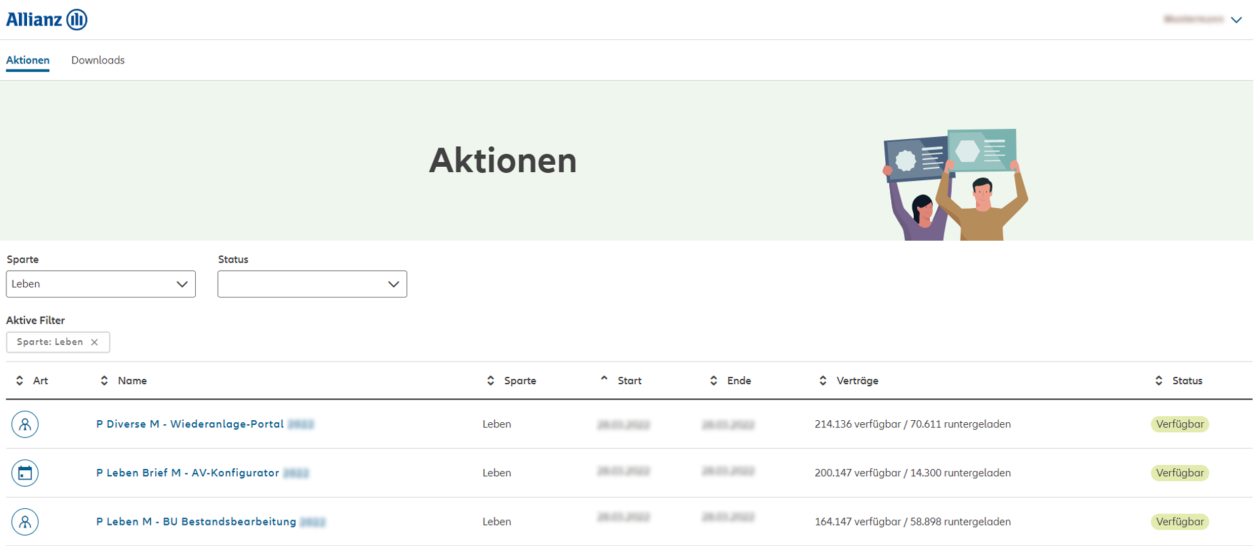 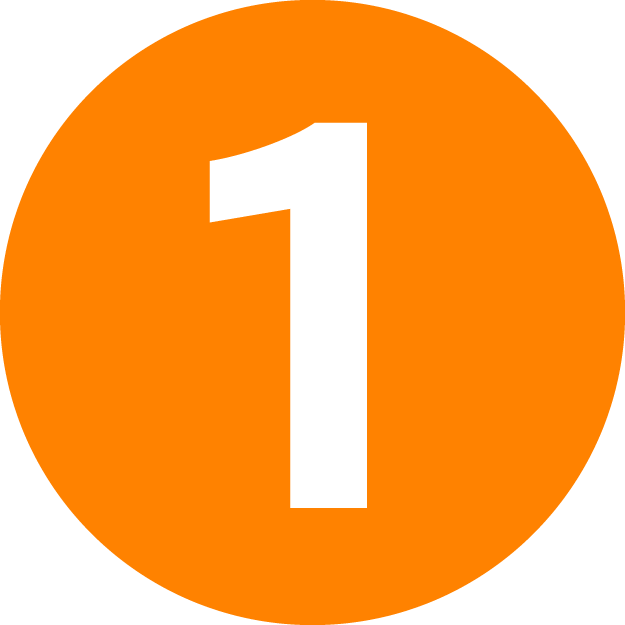 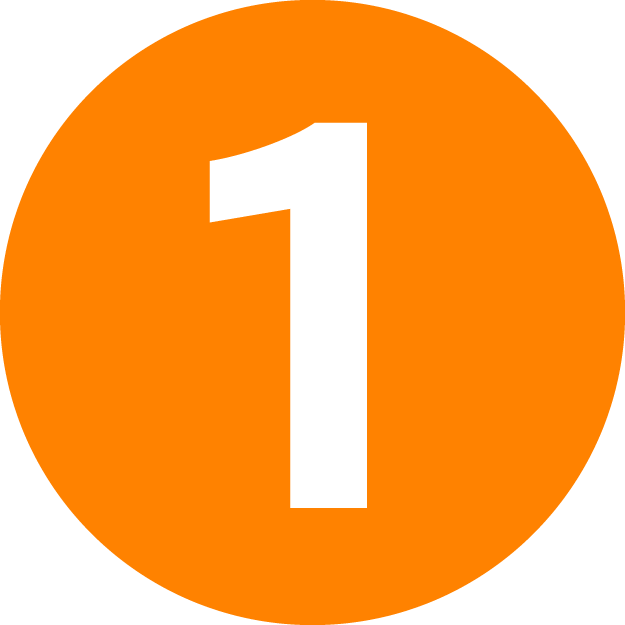 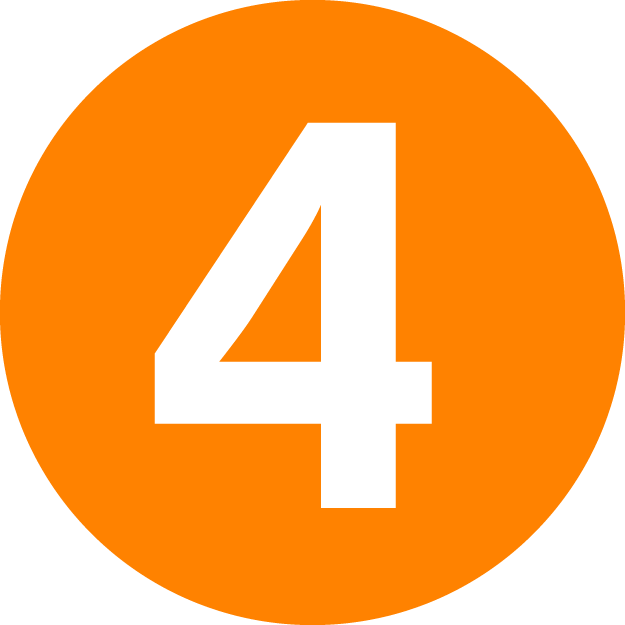 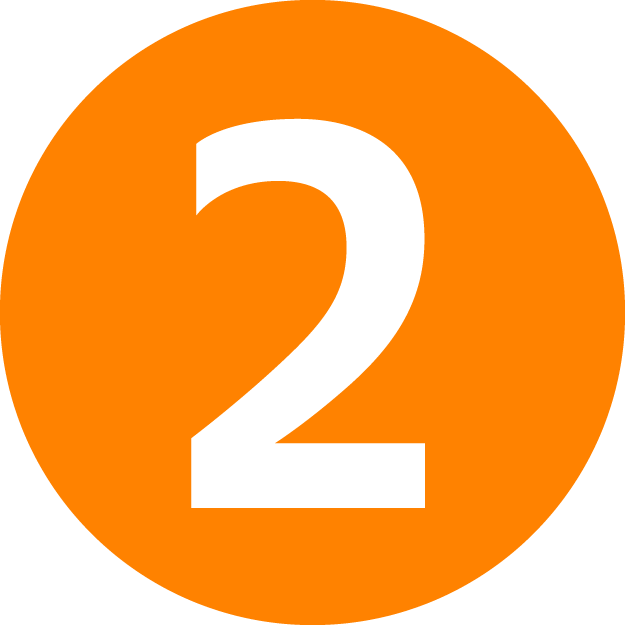 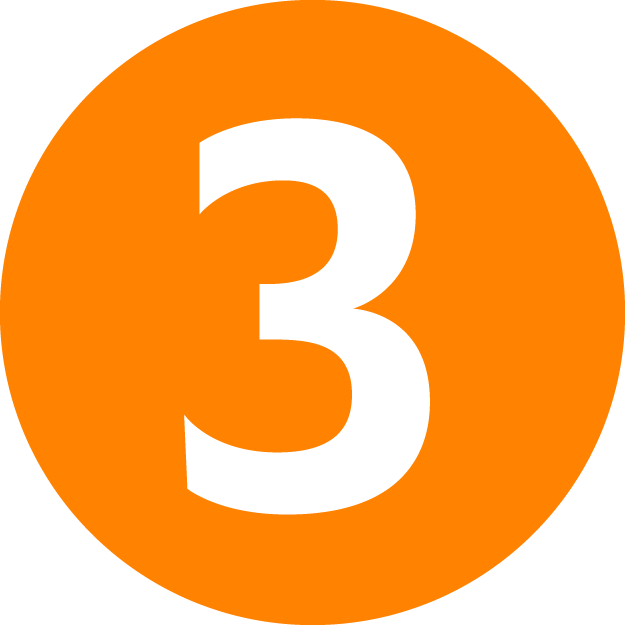 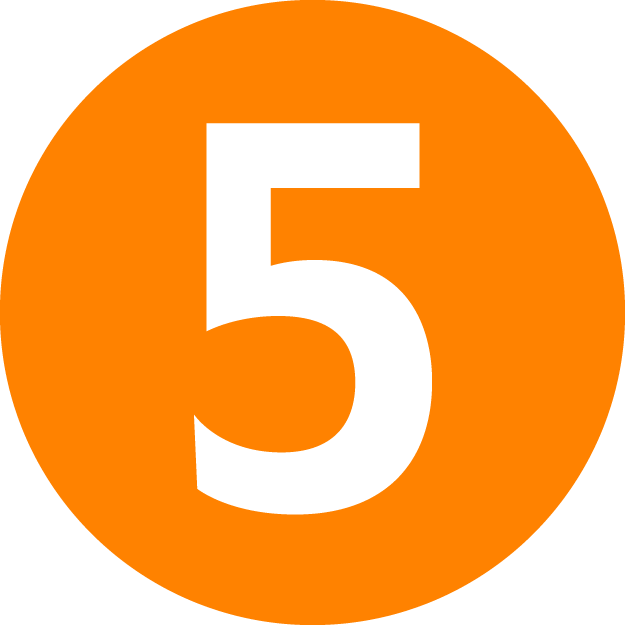 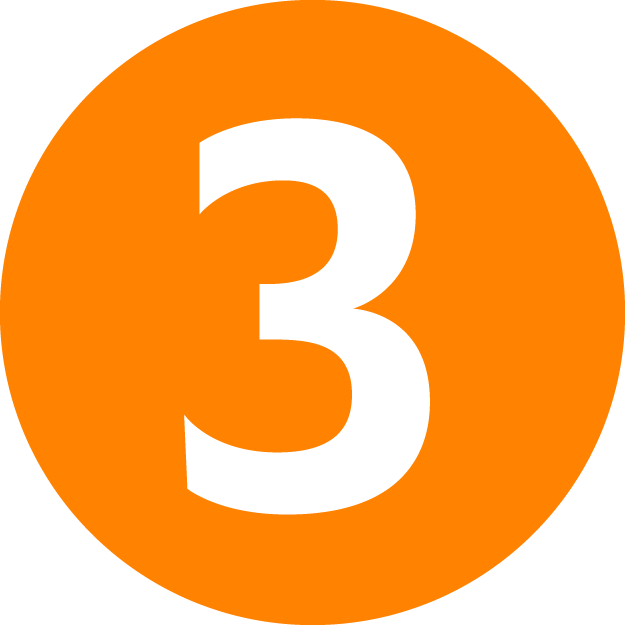 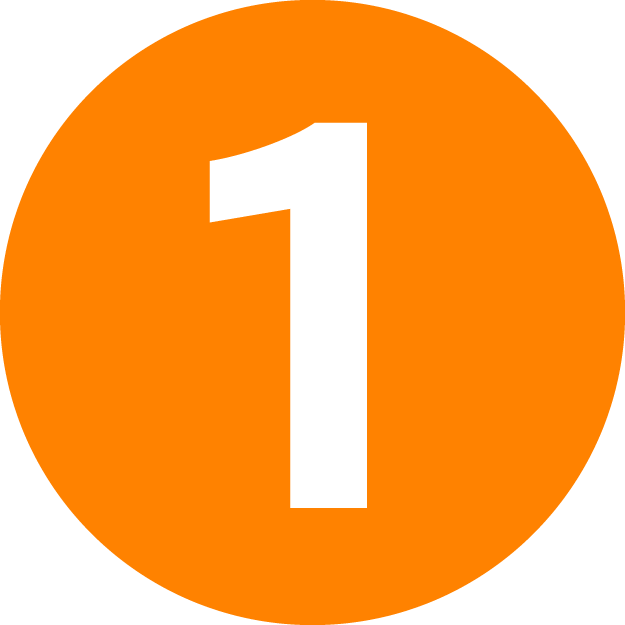 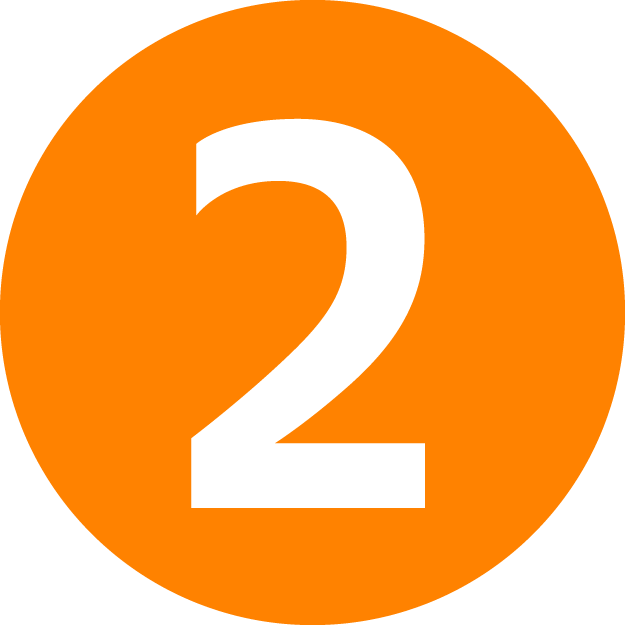 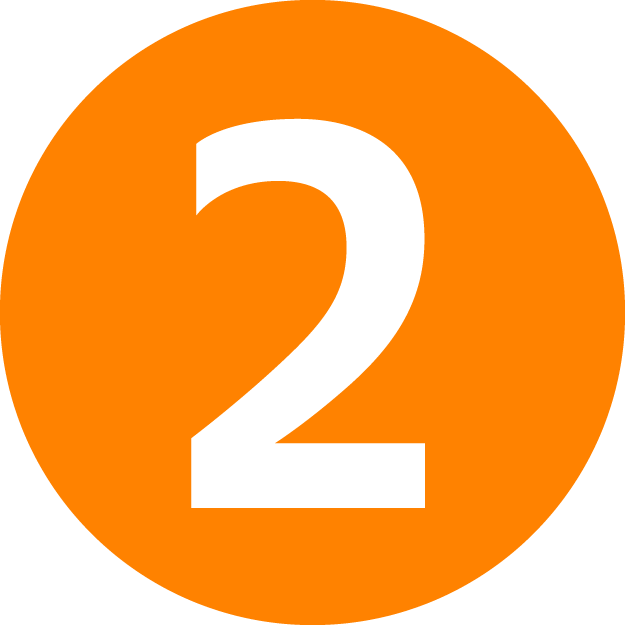 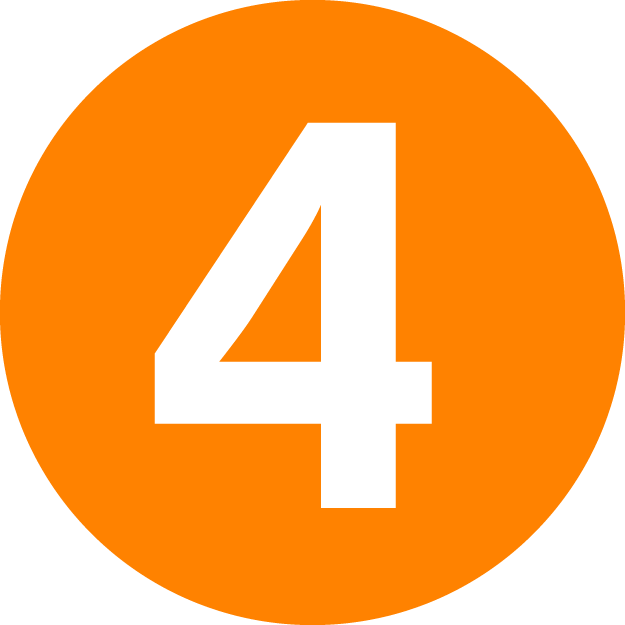 Maklerauswahl (Zwischenseite)
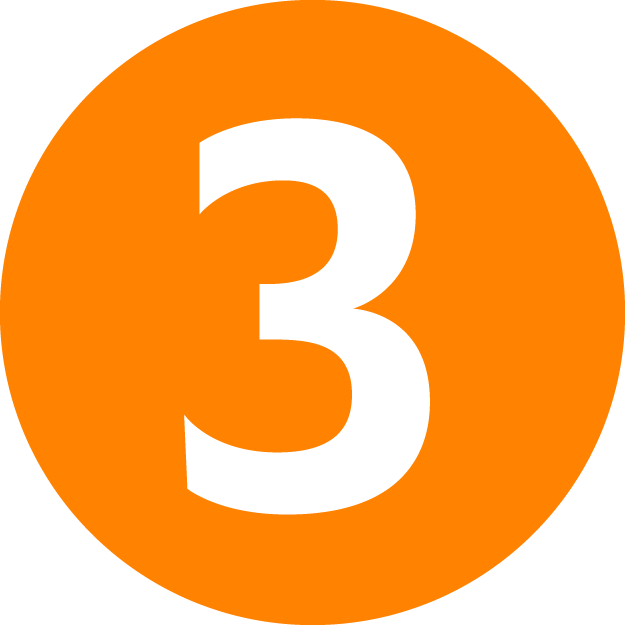 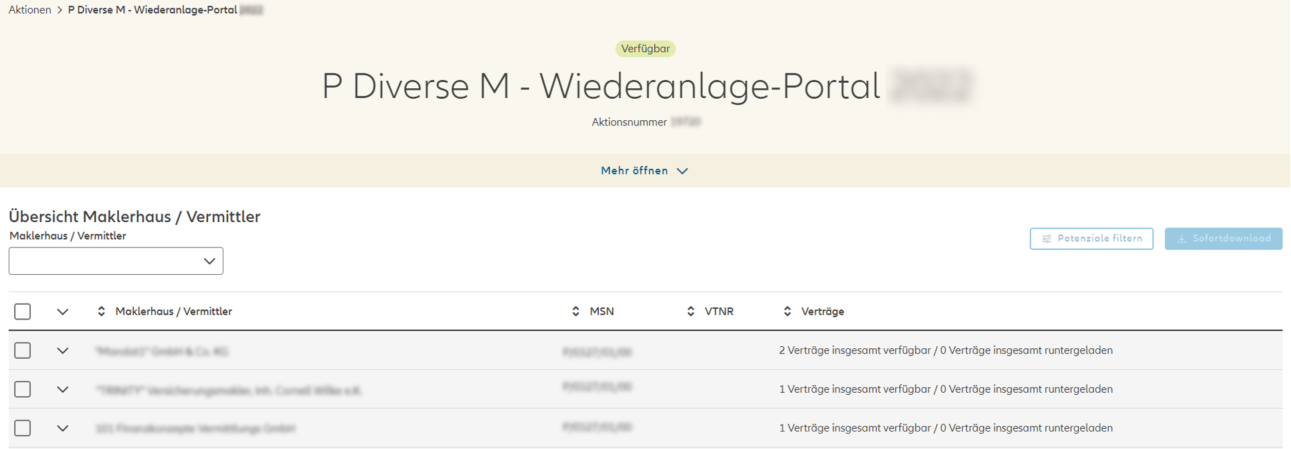 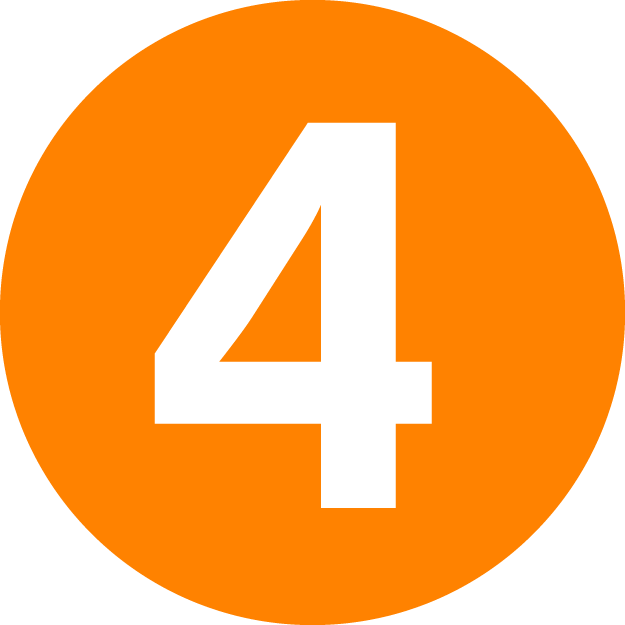 4
P Übergreifend mAZ - Wiederanlage-Portal 2024
Potentiale filtern und abrufen (2/2)
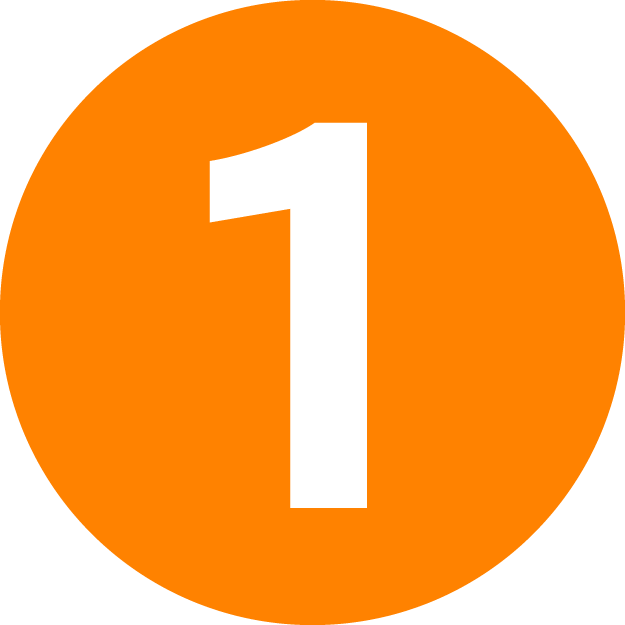 Produkt:
Allianz ParkDepot & Park Depot Wiederanlage (APD(J) + APDW(J))
Ablaufende Lebens-/Rentenversicherungen (Leben)

Leistung: Bitte beachten Sie zur Leistung auch den wichtigen Hinweis in der Kundenübersicht (Excel-Download). Datenstand ist März 2024.
Ablaufende Lebens-/Rentenversicherung: Erreichte garantierte Leistung

Depotwert: von Allianz ParkDepots. Datenstand APD: März 2024.

Geschäftsplanrelevanz: "Nur für die Ausschließlichkeit der Allianz relevant" (immer leer)

AG/AN-finanzierter: Angabe welche Art des Vertrages vorliegt

Erreichte Ablaufleistung: Clusterung der Ablaufleistung zur einfacheren Auswahl

mAZ-Ansprache: "Nur für die Ausschließlichkeit der Allianz relevant" (immer leer)

Ablauftermin/Ablaufmonat: Leben, APD
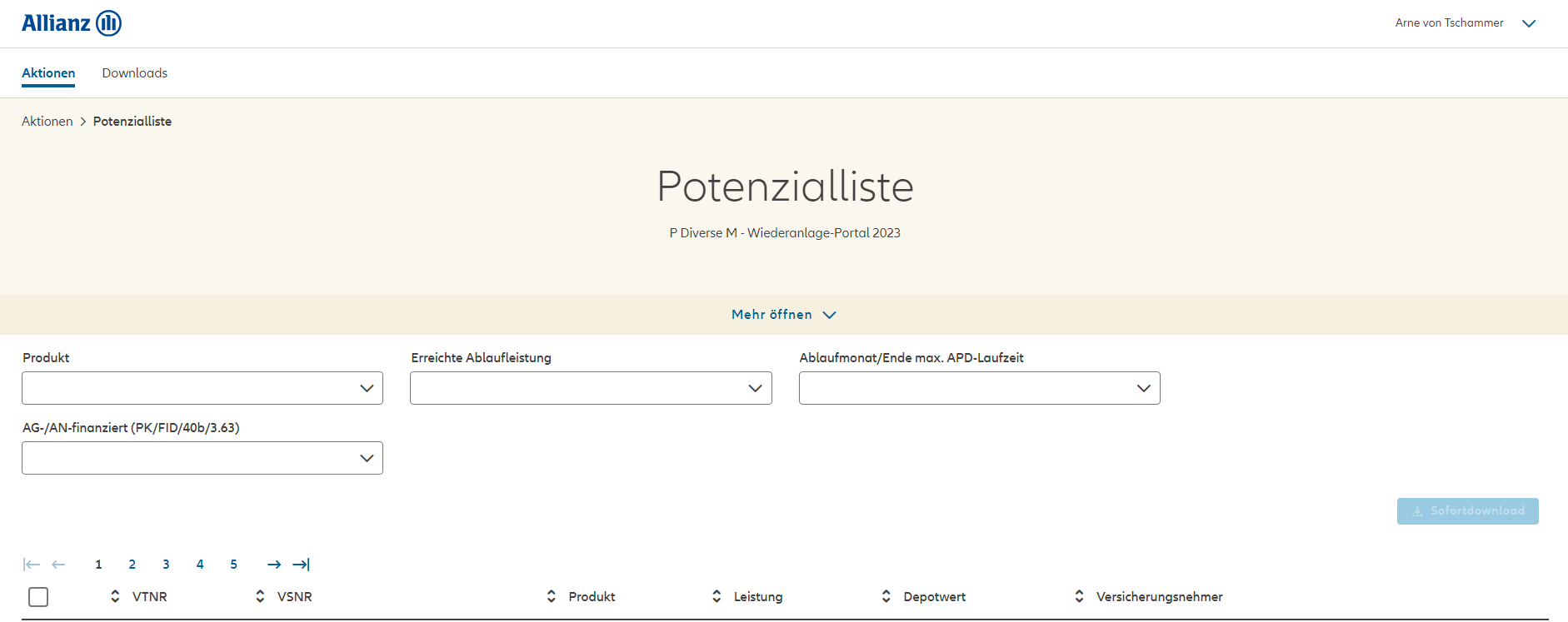 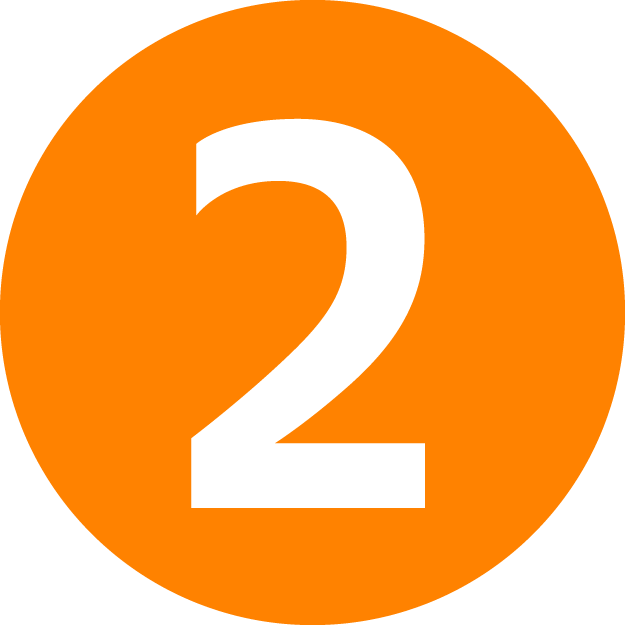 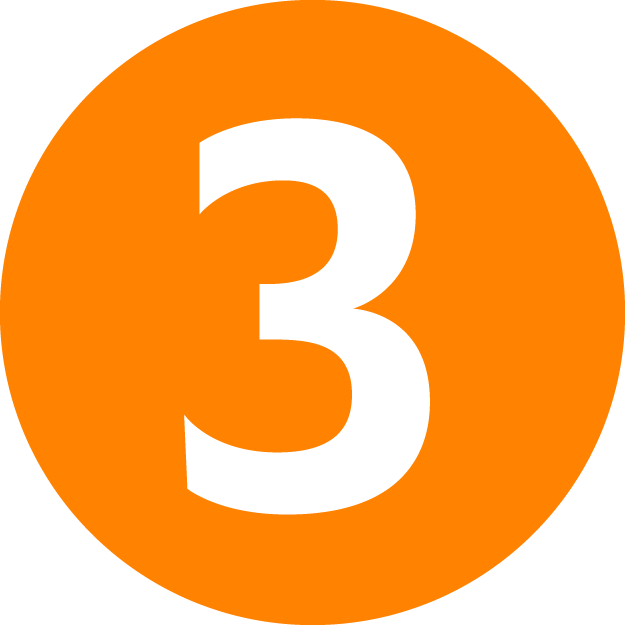 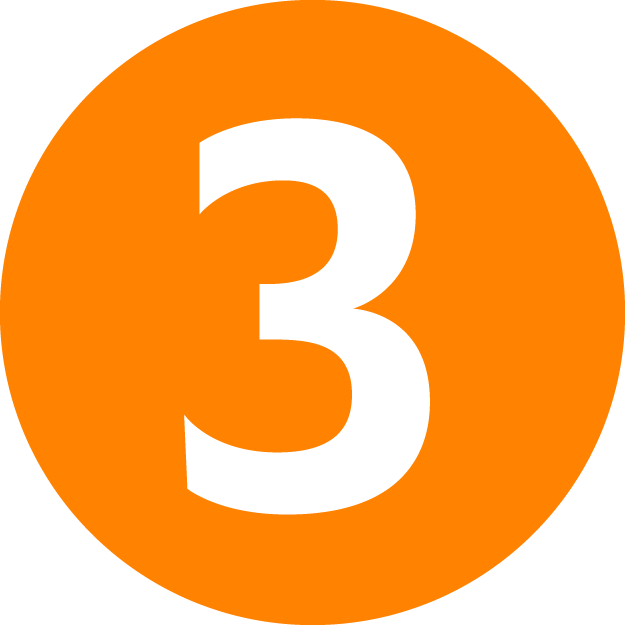 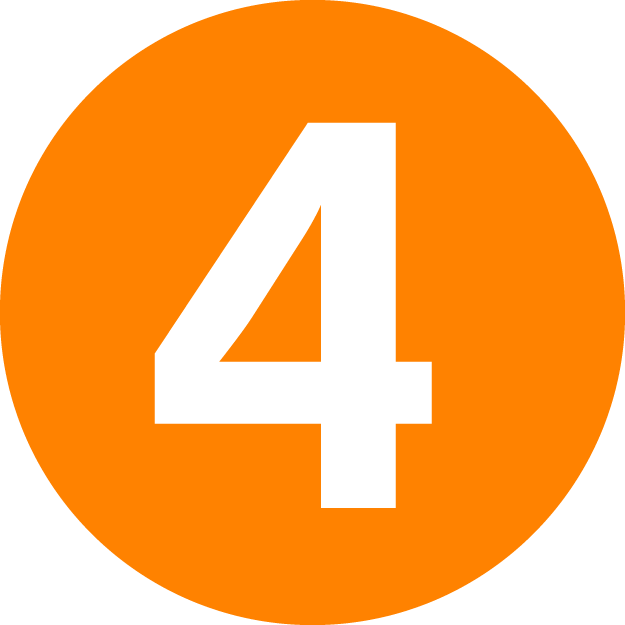 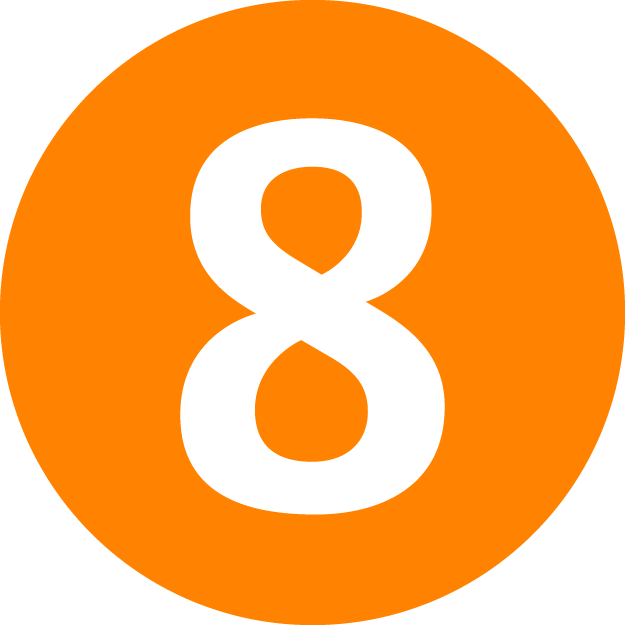 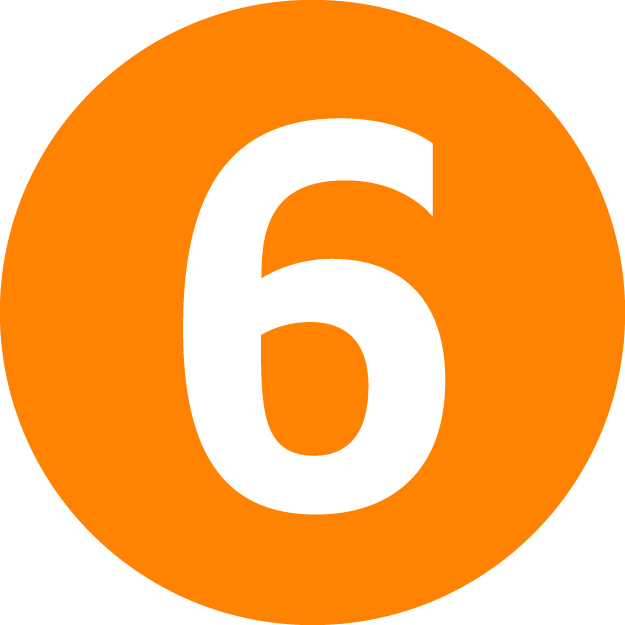 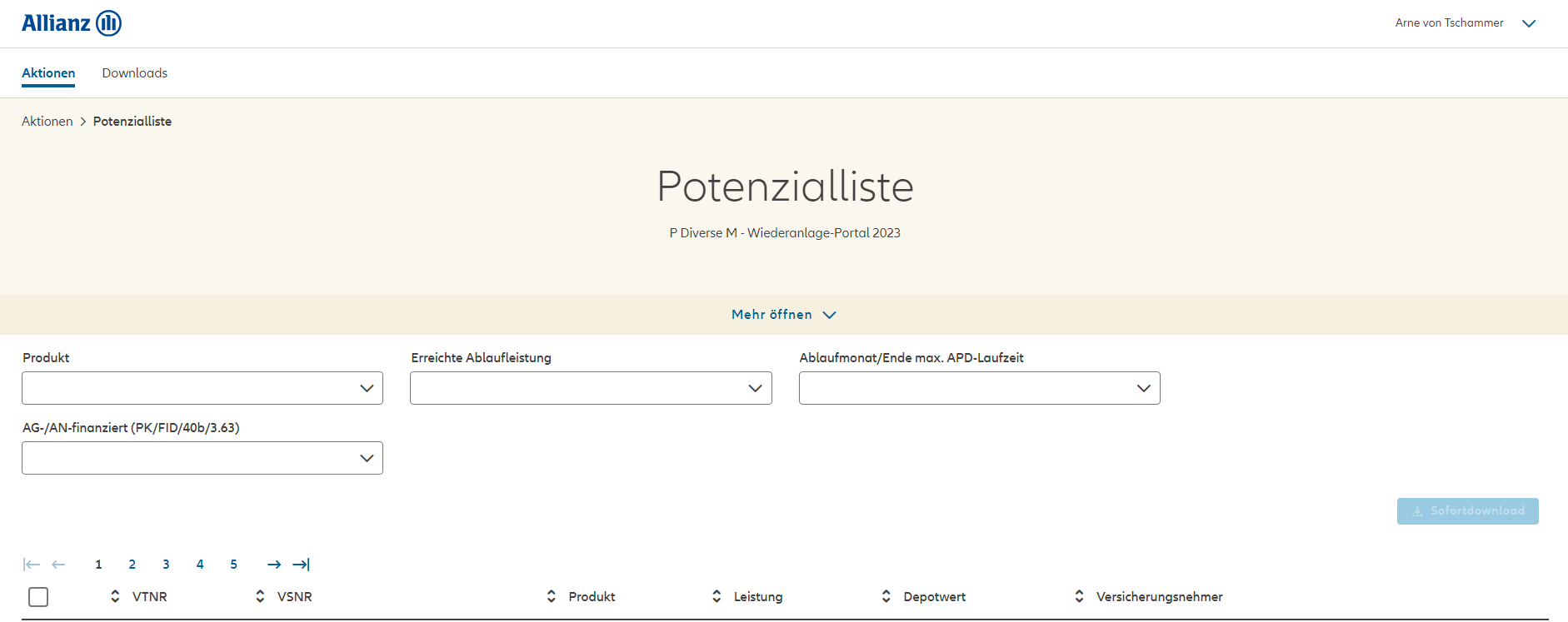 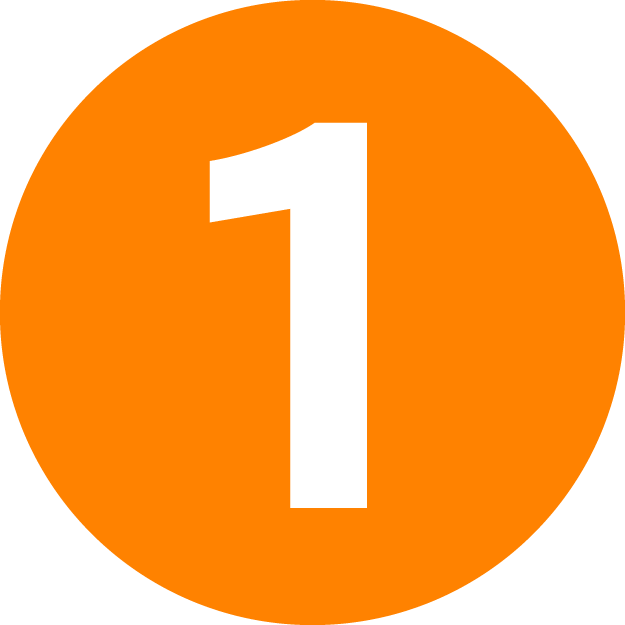 Depotwert
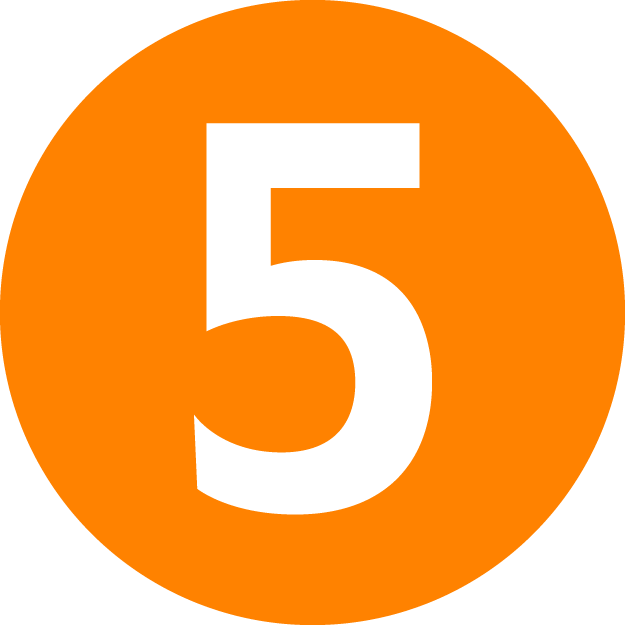 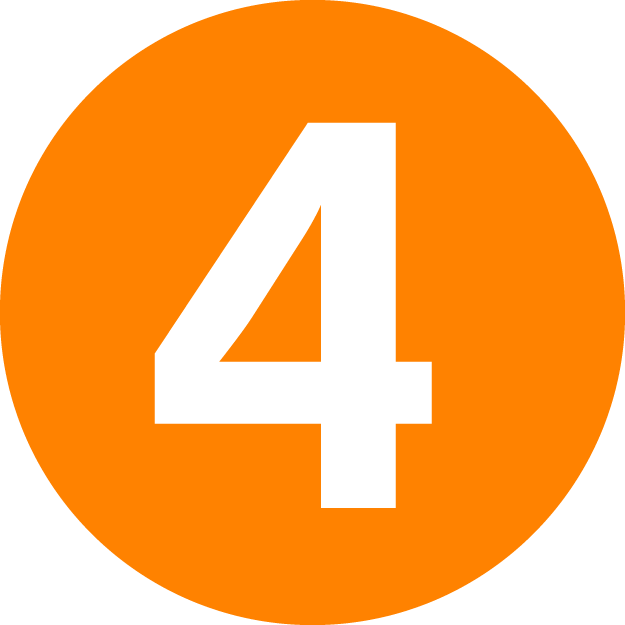 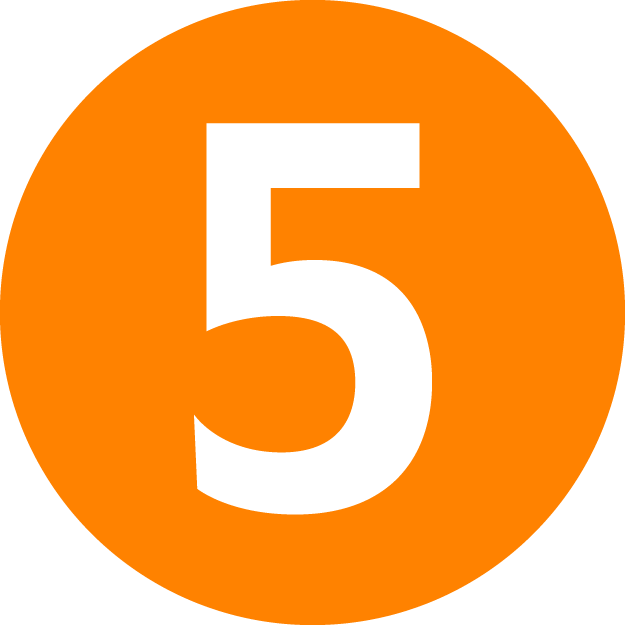 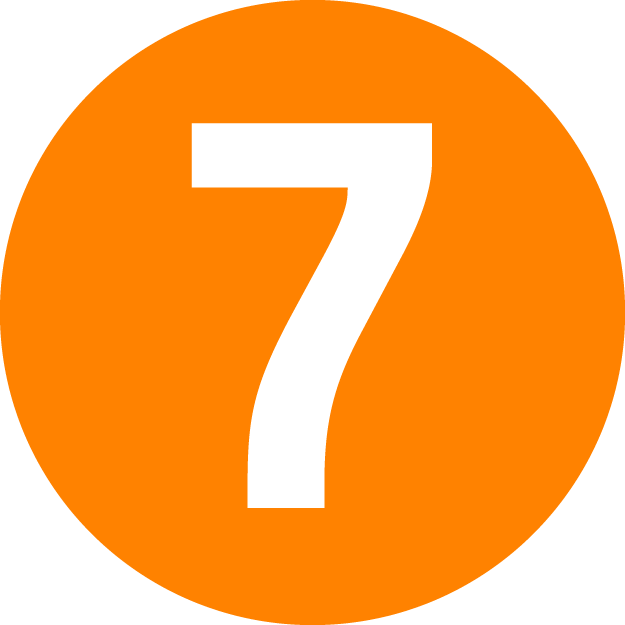 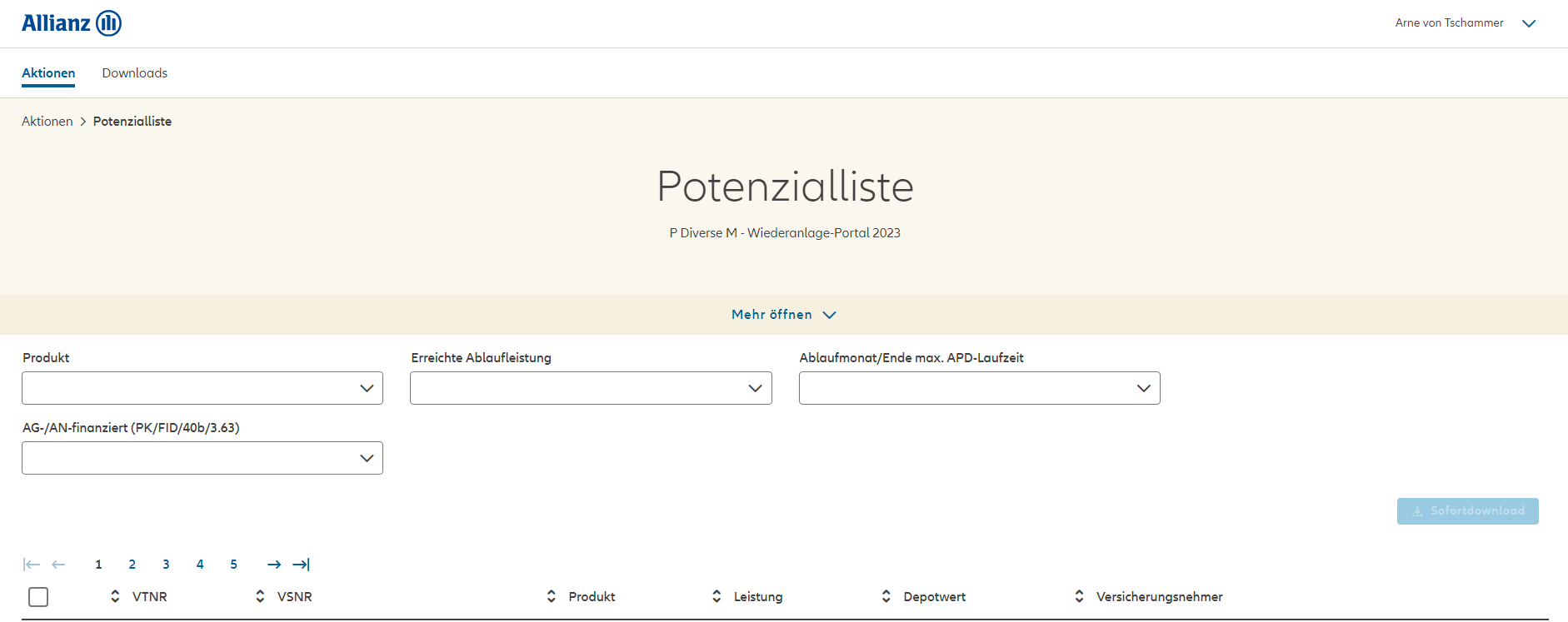 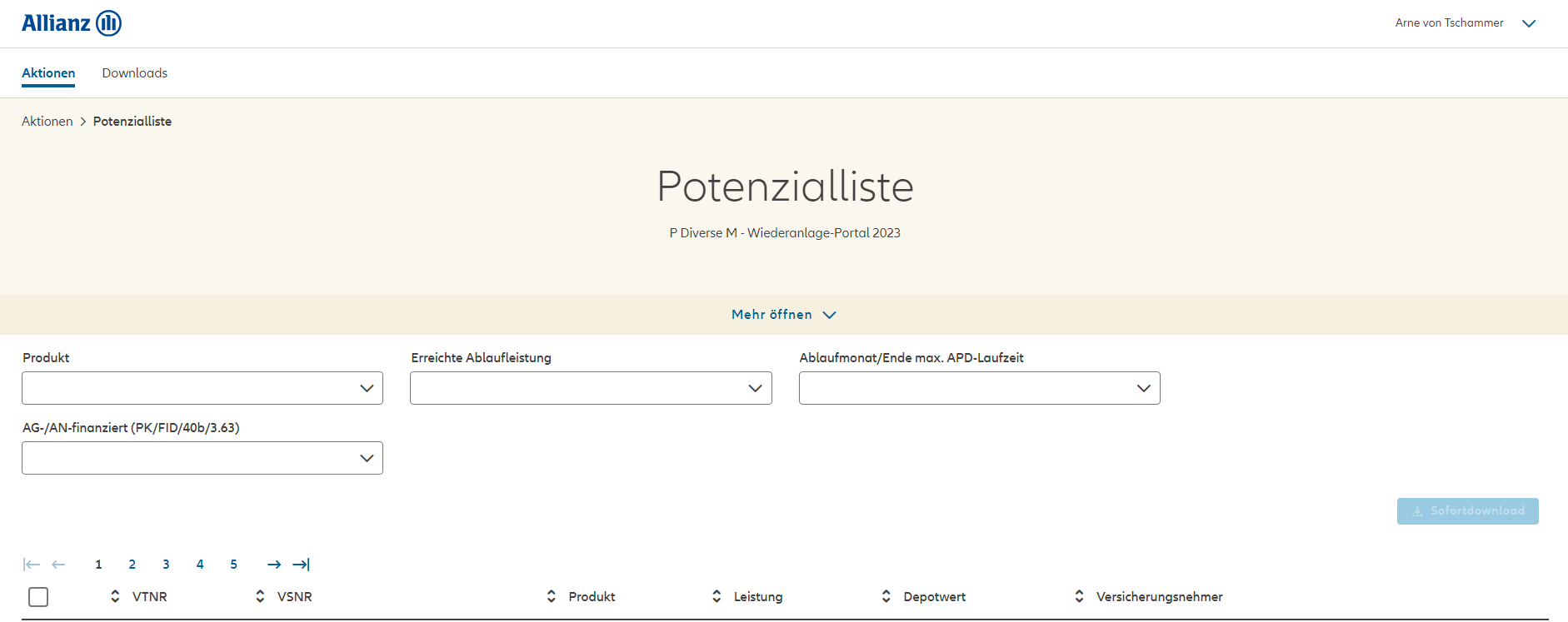 Geschäftsplanrelevanz
mAZ-Ansprache
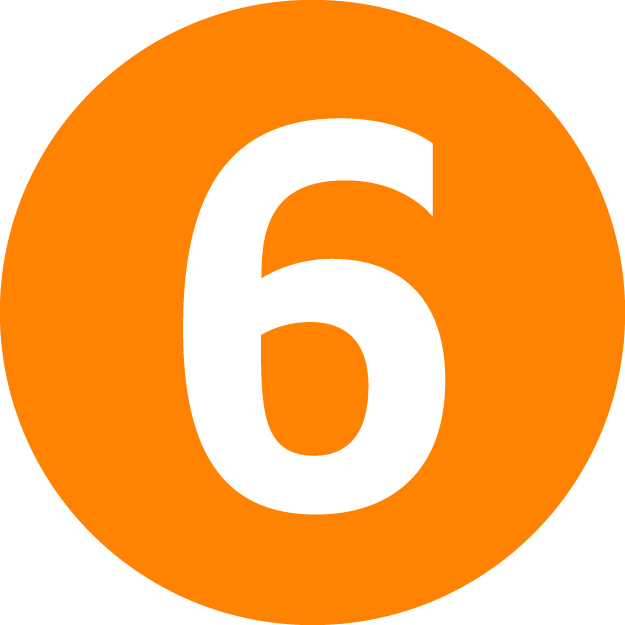 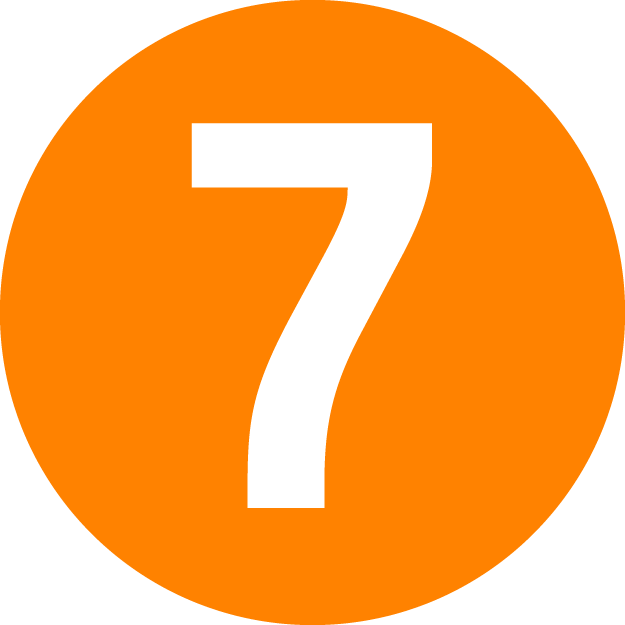 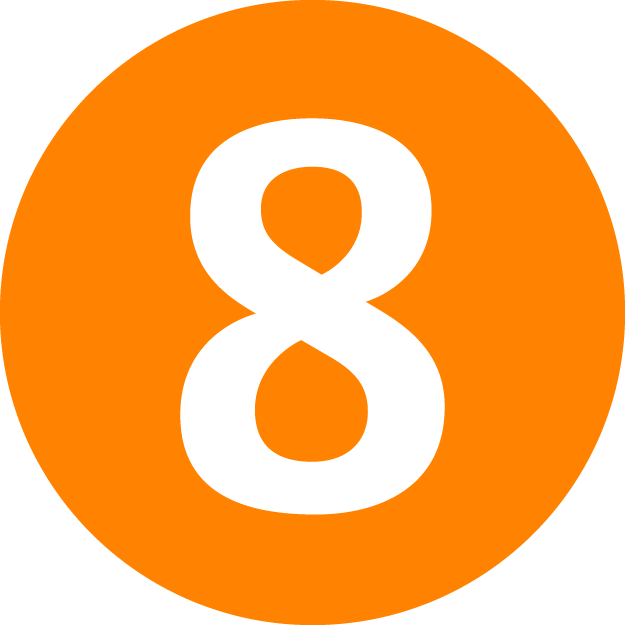 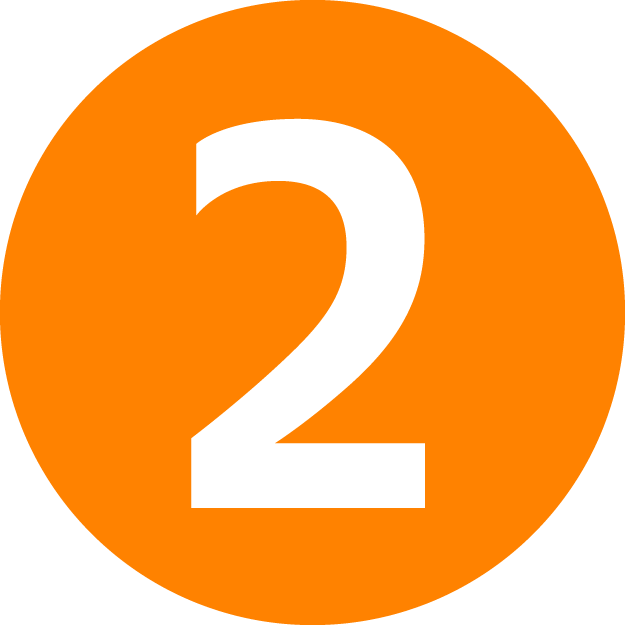 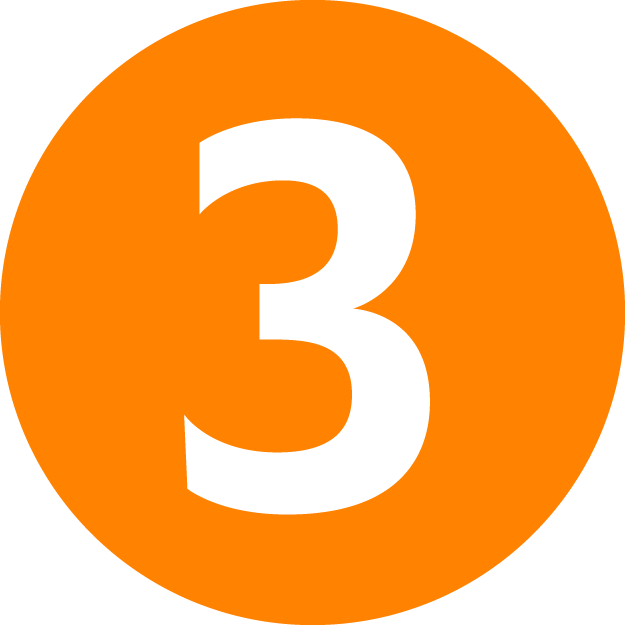 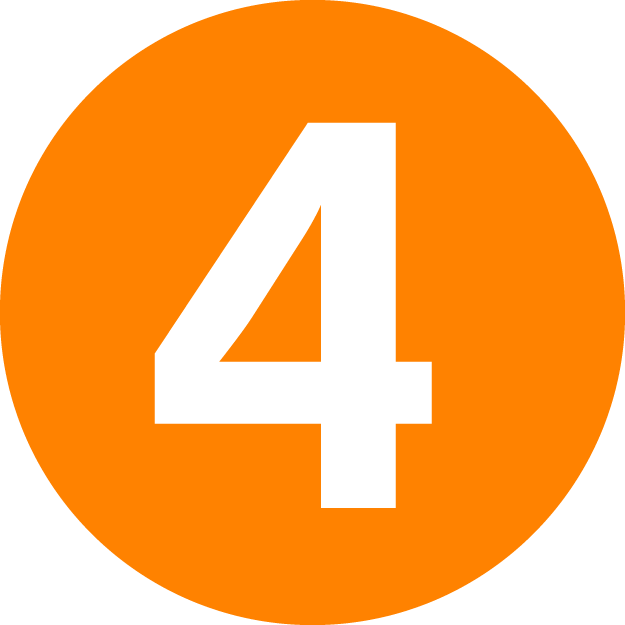 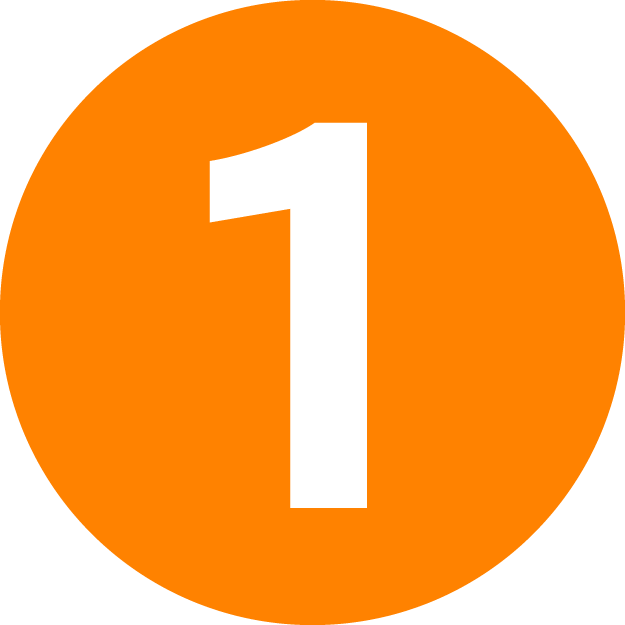 Geschäftsplanrelevanz
5
Zudem bieten wir Ihnen folgende Sortierspalten:        
Produkt 
Leistung (Erreichte garantierte Leistung ablaufender Lebens-/Rentenversicherungen)
Depotwert (von Allianz ParkDepots)
Versicherungsnehmer
5
P Übergreifend mAZ - Wiederanlage-Portal 2024
Die verschiedenen Ablaufverfahren
Ablaufverfahren Rentenversicherung / Lebensversicherung
4 Monate vor Ablauf
4 Monate bis 7 Wochen
6 Wochen vor Ablauf
3-5 Tage vor Ablauf
AblaufoptionsbriefAlle Kunden erhalten einen Brief mit Formularen, die für die Auszahlung benötigt werden.
Bei nicht fonds- oder indexgebundenen Produkten werden vorläufige Werte angegeben 
Bei fonds- oder indexgebundenen Produkten erhalten die Kunden noch keine Werte
PIN Brief zu „Mein Geld“ für selektierte KundenAus Sicherheitsgründen erhält der Kunde seinen Online Zugangs-PIN wenige Tage nach dem fachlichen Anschreiben in einem separaten Brief
Self Service meingeld.deDie aktuellen Werte sehen, sich zwischen Kapital oder Rente entscheiden und die eigenen Daten aktualisieren: ganz bequem alles notwendige für den Ablauf erledigen.-> weitere Informationen zum digitalen Ablaufprozess
AblaufschreibenAlle Kunden werden angeschrieben.Sofern noch keine Daten erfasst wurden, werden erneut Formulare angefordert.Kunden mit einem Klassikprodukt erhalten endgültige Werte.
In dem Schreiben werden die Bewertungsreserven vom 11. Bankarbeitstag des Vormonats genannt.
Abrechnungsbrief Fonds
Kunden mit einem fondgebundenem Produkt erhalten jetzt auch endgültige Werte.Diese können erst kurz vor Ablauf ermittelt werden, weil diese abhängig von der Volatilität des Kapitalmarkts sind.
© Allianz 2024
Ablaufverfahren Allianz ParkDepot
3 Tage vor jeder Verlängerung
3 Monate vor letzter Verlängerung
2 Monate vor letzter Verlängerung
Ablauf
Standmitteilung an KundenBesuchsauftrag für Vermittler
Ablaufschreiben an Kunden
Ablauf des APD
6
Allianz Kunde und Markt - Multikanalmarketing
P Übergreifend mAZ - Wiederanlage-Portal 2024
Worauf warten sie noch?Alles startklar für ihren Erfolg!
Erfolg – und glückliche Kunden – mit dem Allianz Wiederanlage-Portal!
	Alle Kunden sind im ACA erfasst. Sie brauchen nur noch loszulegen und Termine vereinbaren.

Weitere Informationen für Ihre Unterstützung:
Informationen im 
Maklerportal
Link zum ACA
Aktionsinformationen im Maklerportal
© Allianz 2024
Einstiegsseite zu den Vermögensprodukten von Allianz Leben
Vielfältige Informationen zum Ablaufpotential mit Filter- und Sortierfunktionen
Unterstützende Unterlagen wie
Informationen rund um die Wiederanlage (z.B. Besteuerung, Wertung, Potentiale)
Unterlagen und Formulare zur Kundenansprache
Link
Link
Link
7
Allianz Kunde und Markt - Multikanalmarketing
P Übergreifend mAZ - Wiederanlage-Portal 2024
Informationen zum Datenschutz
§
Briefe an Bestandskunden mit werblichem Inhalt erfordern keine explizite Einwilligung des Kunden. Jedoch können Kunden postalischer Werbung widersprechen. Ein solcher Widerspruch führt zum Ausschluss bei künftigen Werbeaktionen. Kunden, die einen solchen Werbewiderspruch bereits vermerkt haben, werden aus der Aktion ausgeschlossen. 

Werbewidersprüche, die Kunden Ihnen gegenüber aussprechen (z. B. als Reaktion auf das Anschreiben zu dieser Aktion) bitte immer an werbewiderspruch@allianz.de senden, da nur so die Eintragung eines umfassenden Werbewiderspruchs in den zentralen Systemen sichergestellt ist. 

	
	Bitte prüfen Sie vor einer Kontaktaufnahme Ihres Kunden per Telefon oder per E-Mail 	immer, ob eine gültige 	Werbeeinwilligung des Kunden vorliegt. Bei Ansprache über Brief ist eine Prüfung auf eine Werbesperre und der 	Ausschluss dieser Kunden erforderlich.
© Allianz 2024
8
Allianz Kunde und Markt - Multikanalmarketing